Languages Around The World
Section Ⅱ　Reading and Thinking(1)
WWW.PPT818.COM
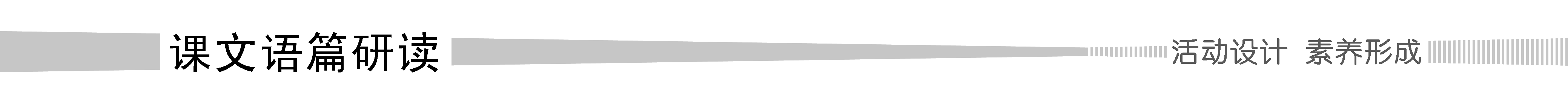 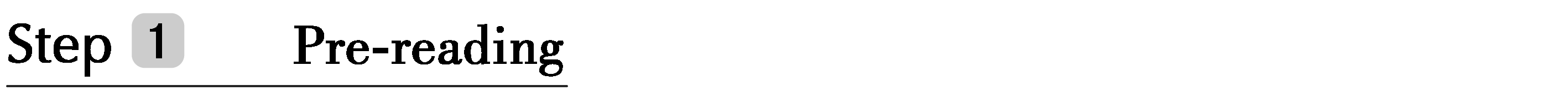 1.Discussing—It is a fact that more and more foreigners have interest in Chinese language and culture.Why do you think the world is so crazy about Chinese?
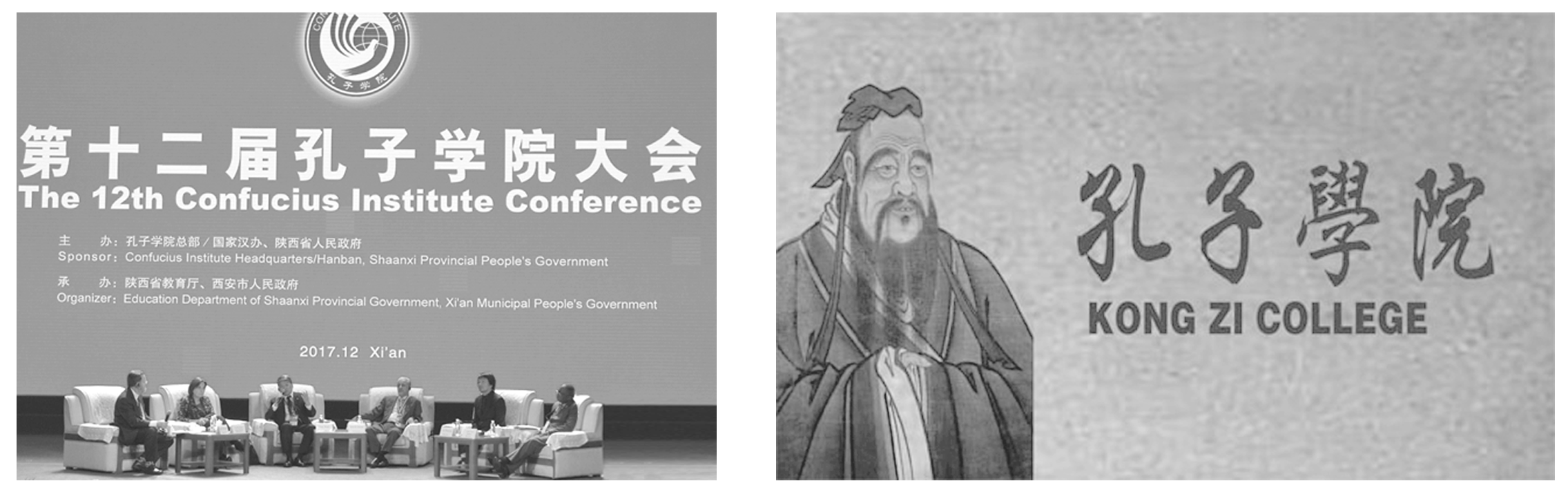 ·Confucius Institute Program was set up in Korea in 2004；now Confucius Institutes are all around the world.
·The Confucius Institute Program works to convey Chinese language and culture.
________________________________________________________________________
________________________________________________________________________
________________________________________________________________________
________________________________________________________________________
Over the past three decades，Chinese economy is booming.The world is watching China and many foreigners have realized the importance of seeking cooperation with Chinese people. Besides，Chinese culture is full of magic and legends. Confucius Institutes provides the place to learn Mandarin.
2.Predicting—Look at the title and the picture and predict what the text is probably about.
________________________________________________________________________
The history of the written Chinese.
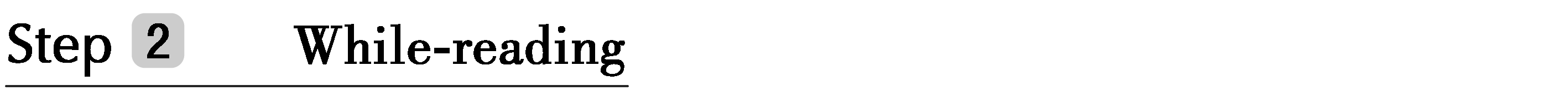 1.First reading—Match the main idea with each paragraph.
Para.1　A.At the beginning，written Chinese was a picture-based language.
Para.2  B.The Chinese writing system has a great effect on the ancient civilization of China.
Para.3  C.The rise of many varieties of Chinese dialects and characters.
Para.4  D.Chinese calligraphy has become an important part of Chinese culture.
Para.5  E.The Chinese writing system began to develop in one direction.
Para.6  F.More and more people are beginning to appreciate China’s culture and history through this amazing language.
答案　Para.1 B　Para.2 A　Para.3 C　Para.4 E　Para.5 D　Para.6 F
2.Second reading—Choose the best answer according to the text.
(1)What is China widely known for?
A.The many ups and downs in its history.	B.The Chinese writing system.
C.Its modern civilization.			D.Its ancient civilization.
(2)Which of the following is TRUE according to the passage?
A.At the beginning，written Chinese was a hanzi-based language.
B.By the Qin Dynasty，these symbols carved by ancient Chinese people had become a well-developed writing system.
C.No matter where Chinese people live or what dialect they speak，they can all still communicate in writing.
D.By the Shang Dynasty the Chinese writing system began to develop in one direction.
(3)How are an increasing number of international students beginning to appreciate China’s culture and history?
A.Through the amazing Chinese language.
B.By enjoying Chinese paintings.
C.By enjoying Chinese calligraphy.
D.By paying a visit to China.
答案　(1)D　(2)C　(3)A
3.Third reading—Fill in the blanks according to the text.
THE CHINESE WRITING SYSTEM：
CONNECTING THE PAST AND THE PRESENT
history
civilization
picture-based
forms
when
characters
importance
regard
calligraphy
culture
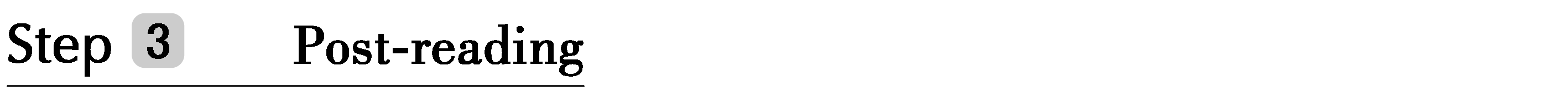 1.Why do so many countries speak English?
	________________________________________________________________________
	________________________________________________________________________
2.Which language do you like better，Chinese or English？And why?
	________________________________________________________________________
3.Group work：The Chinese writing system is one factor that has helped the Chinese language and culture survive.Do you know other factors?
	________________________________________________________________________
Because Britain was the most powerful empire in the world two or three hundred years ago，with many colonies all over the world.
I like Chinese better. It is the charm of Chinese itself that makes me love it.
The answer is open.
阅读技巧点拨
如何把握文章大意？
文章是由段落组成的。段落的主题就是段落的中心思想。在理解具体段落的基础上，找出每段的主题句，对其整体归纳便是文章的中心思想。有的文章无明显主题句，主题句隐含在段意之中，这就需要进一步加工概括。观察全文结构，理解文章的“重心”和支撑性细节。
本篇文章结构：总分总结构；文章是以时间顺序组织的。
语言现象感知
Ⅰ.单词理解
体会句中加黑单词的词性和含义
1.There is a door at the base of the tower.____________
2.There is a major problem with parking in London.____________
3.All students must have access to quality education without regard to wealth or class. ____________
n.底部
adj.重要的
n.关注
Ⅱ.词块积累
写出下列词块的含义
1.all the way____________
2.an important means____________
3.the classic works____________
4.specific information____________
5.a form of art____________
6.global affairs____________
7.ups and downs____________
8.written Chinese____________
一直；一路上
一种重要的方式
经典作品
特定信息
一种艺术形式
全球事务
浮沉；兴衰；荣辱
书面汉语
Ⅲ.句式欣赏
1.why引导定语从句
	There are many reasons why this has been possible，but one of the main factors has been the Chinese writing system.
2.where引导定语从句
	Emperor Qinshihuang united the seven major states into one unified country where the Chinese writing system began to develop in one direction.
3. “of＋名词”结构，相当于同根形容词。
	That writing system was of great importance in uniting the Chinese people and culture.
4.no matter where引导让步状语从句 
	Even today，no matter where Chinese people live or what dialect they speak，they can all still communicate in writing.
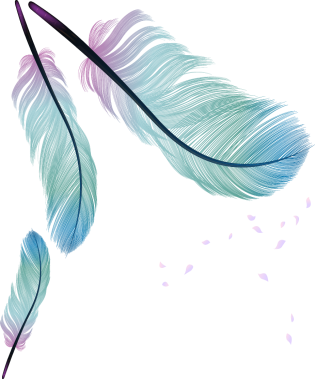